The String Family
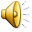 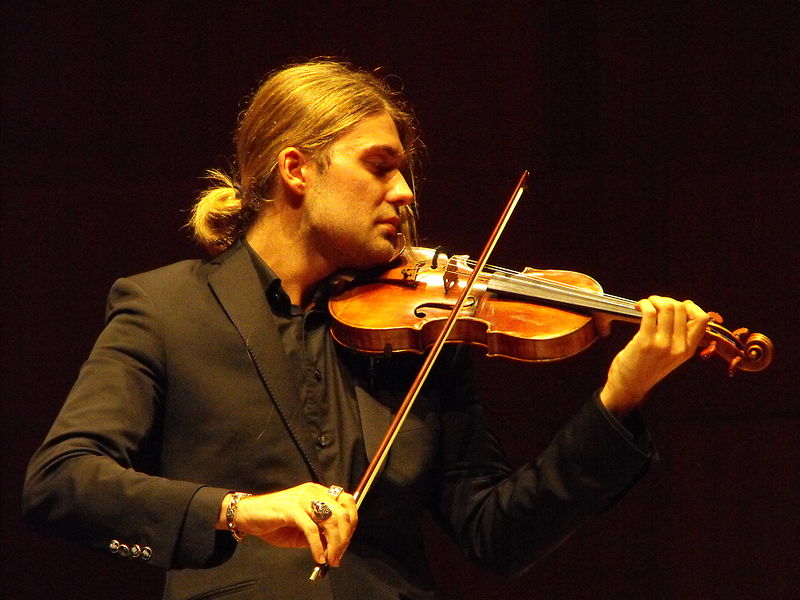 Positive
Examples
Negative
Examples
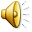 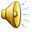 Violin
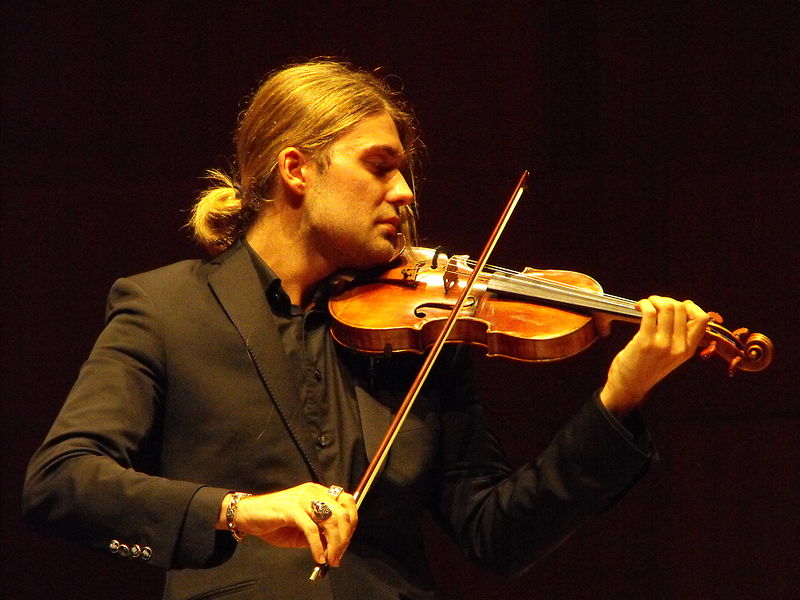 Positive
Examples
Negative
Examples
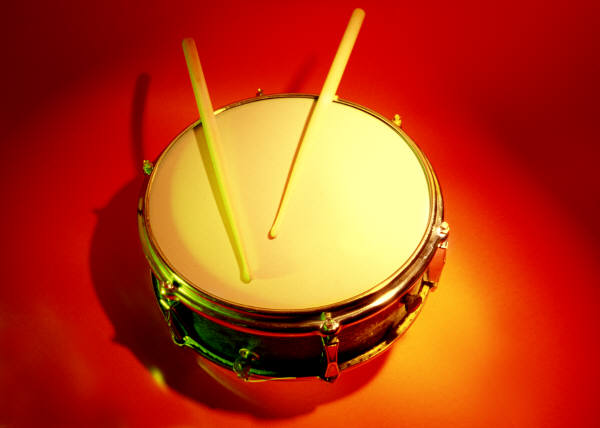 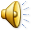 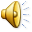 Violin
Snare Drum
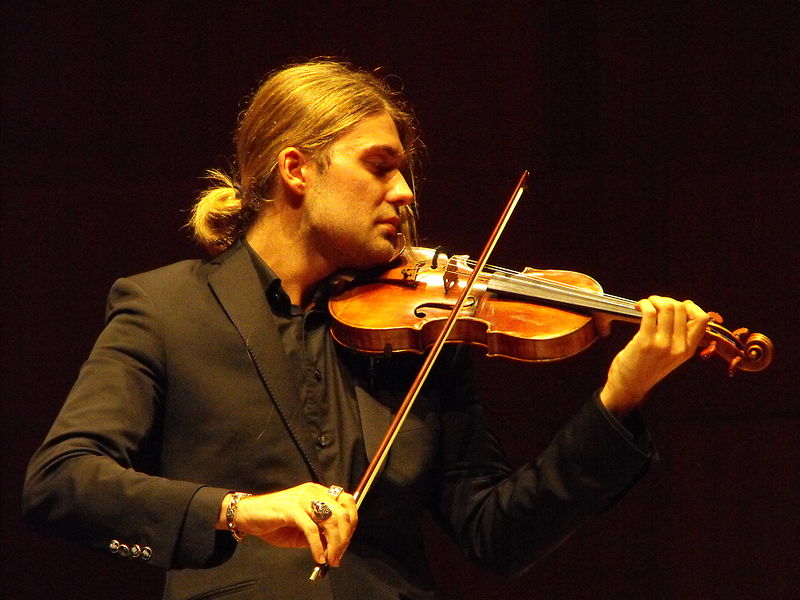 Positive
Examples
Negative
Examples
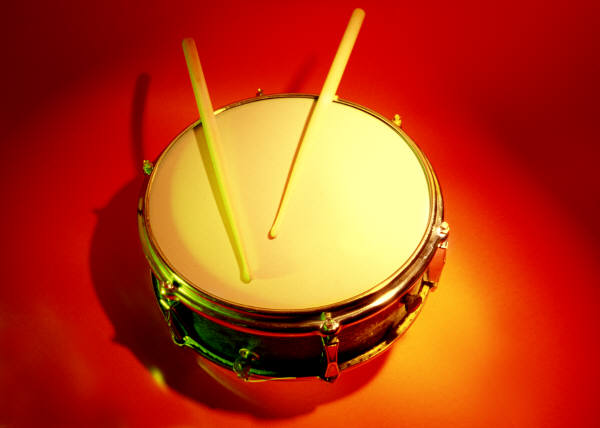 Violin
Snare Drum
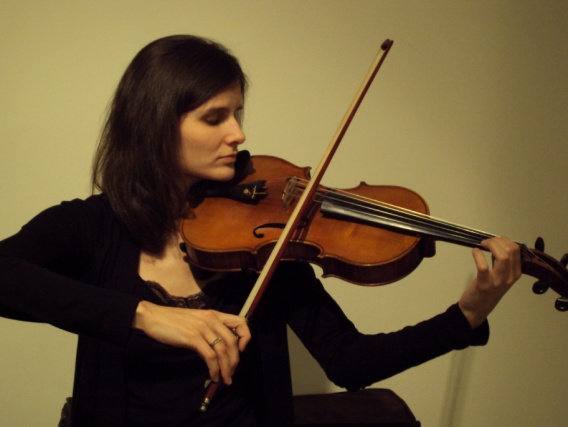 Viola
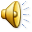 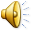 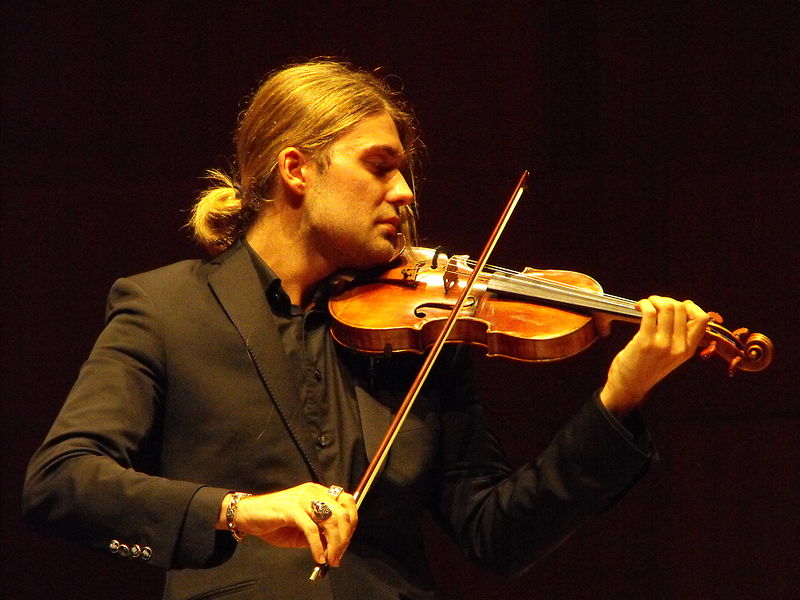 Positive
Examples
Negative
Examples
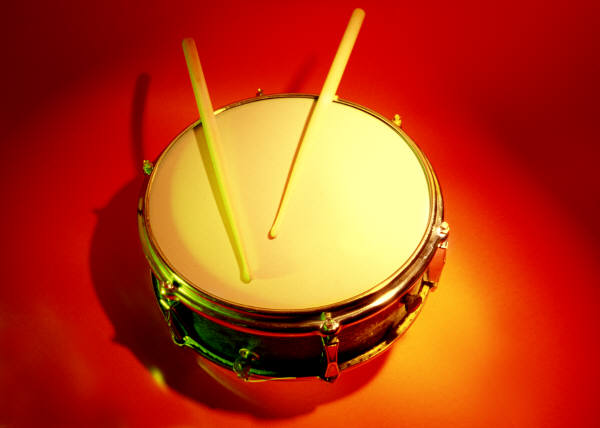 Violin
Snare Drum
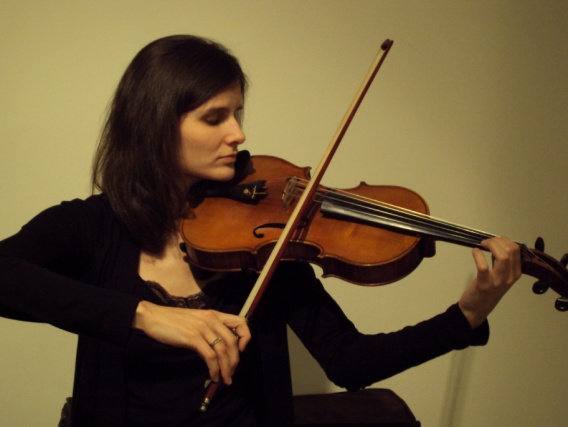 Viola
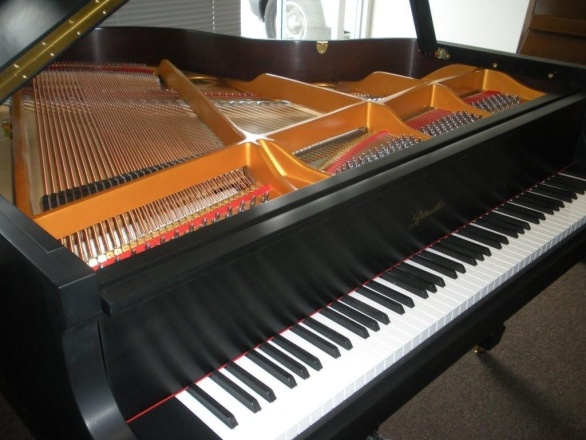 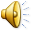 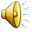 Piano
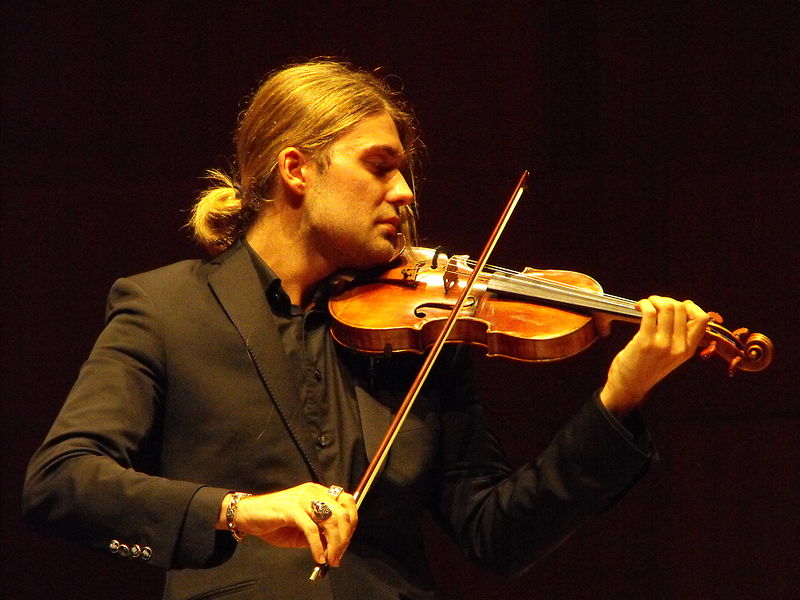 Positive
Examples
Negative
Examples
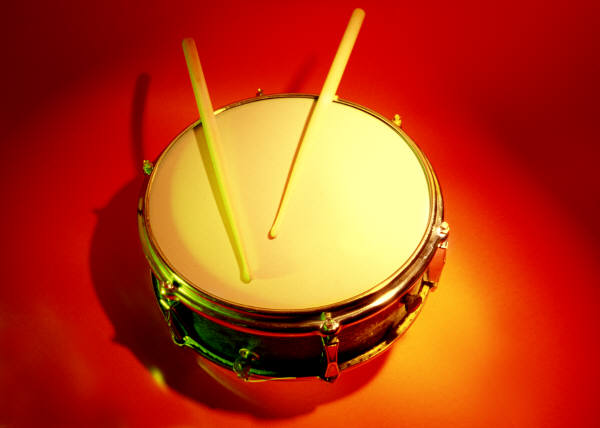 Violin
Snare Drum
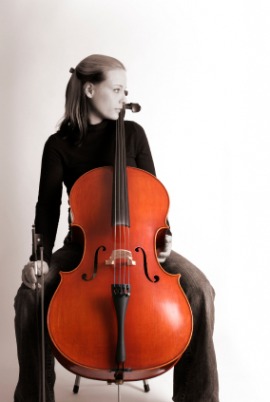 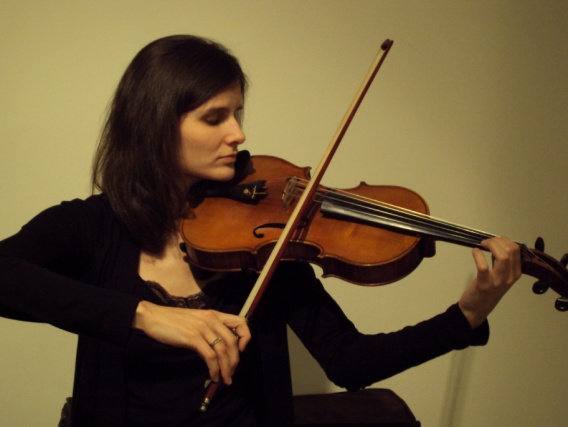 Viola
Cello
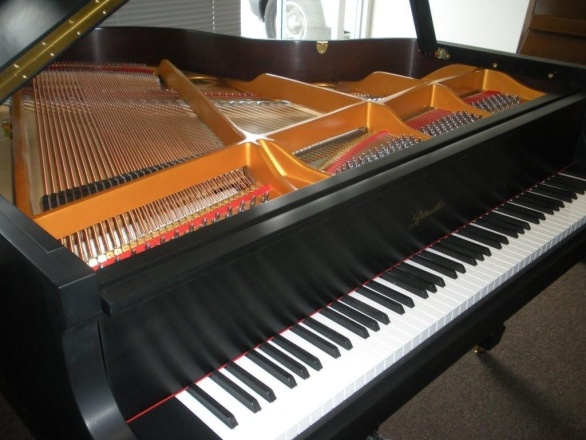 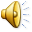 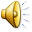 Piano
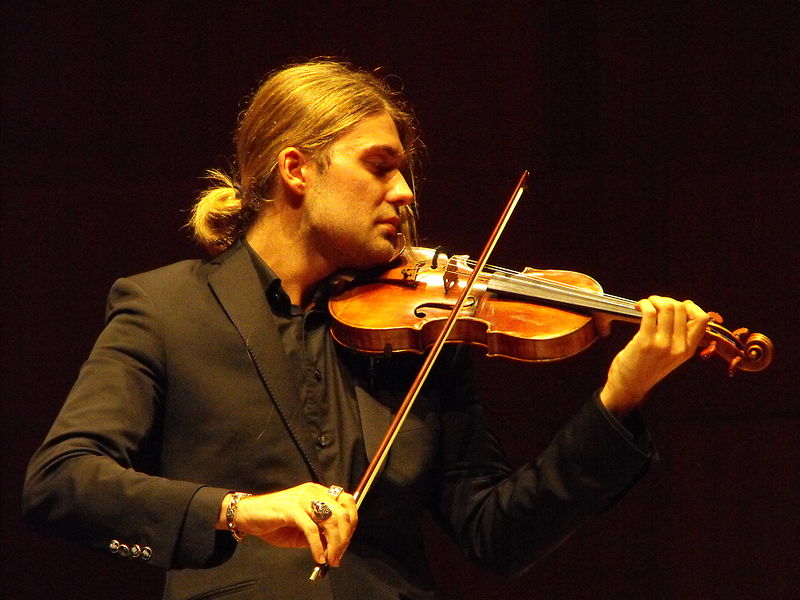 Positive
Examples
Negative
Examples
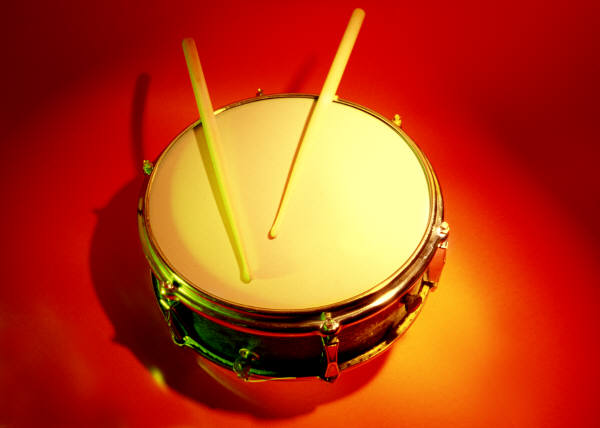 Violin
Snare Drum
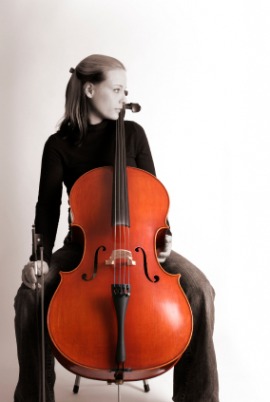 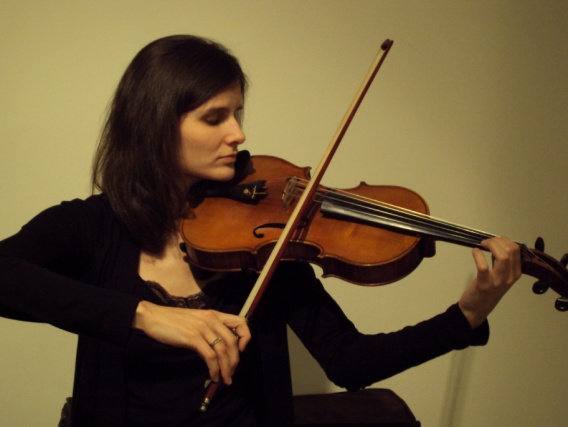 Viola
Cello
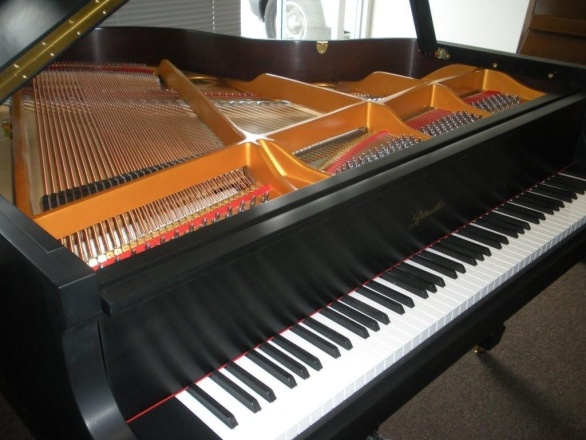 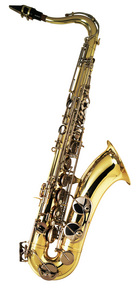 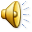 Piano
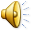 Saxophone
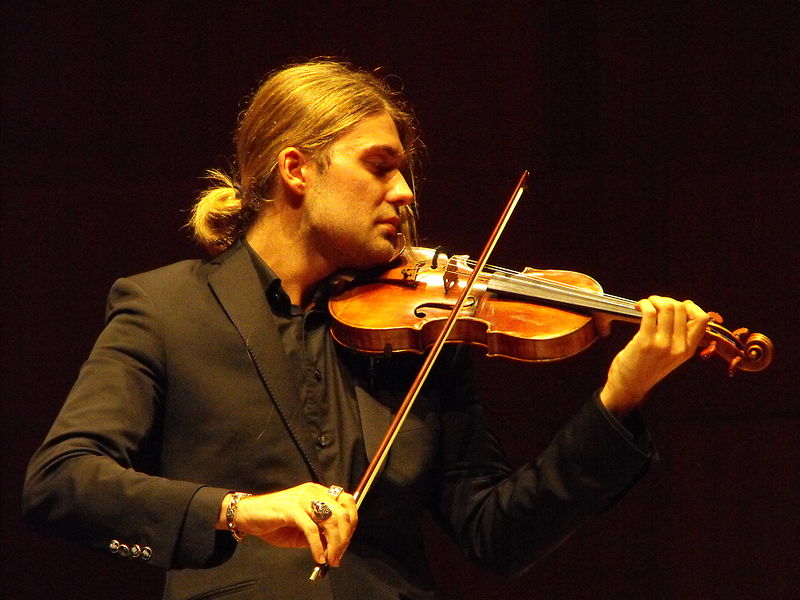 Positive
Examples
Negative
Examples
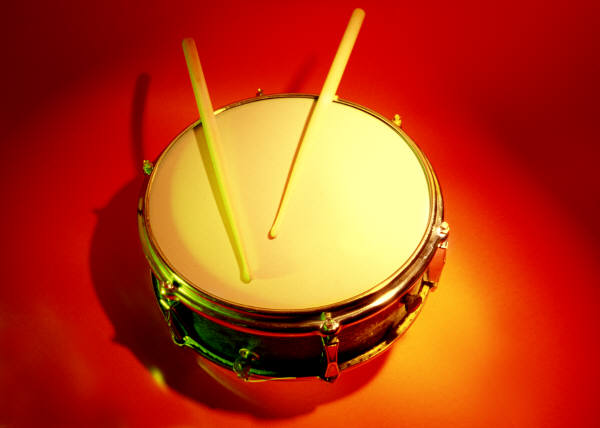 Violin
Snare Drum
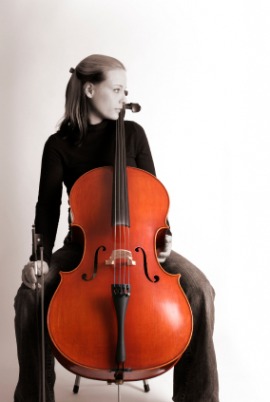 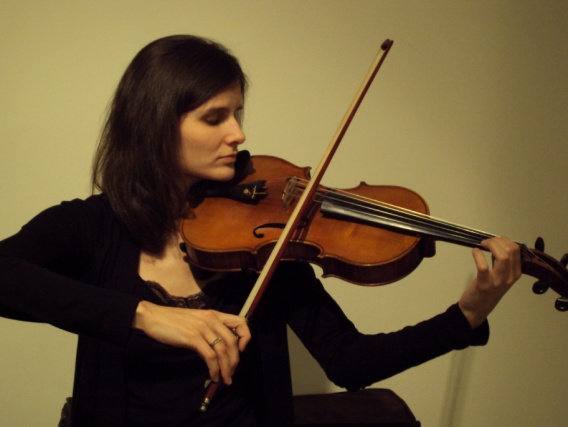 Viola
Cello
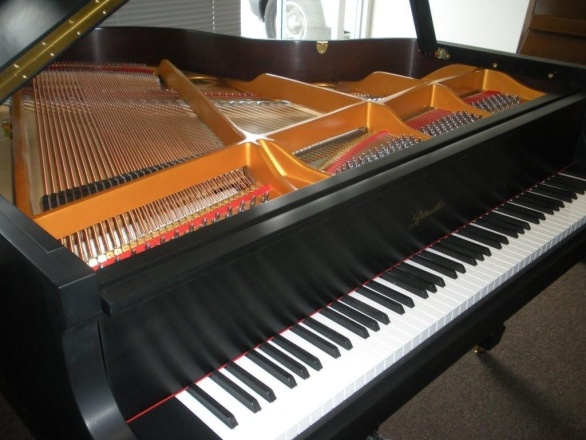 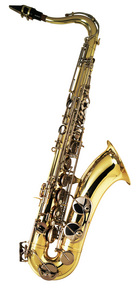 Piano
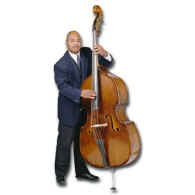 String
Bass
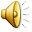 Saxophone
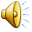 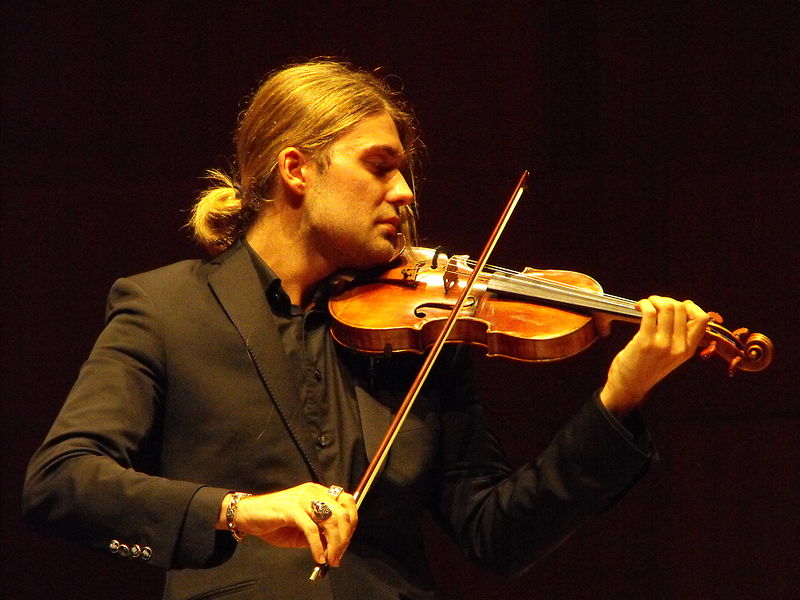 Positive
Examples
Negative
Examples
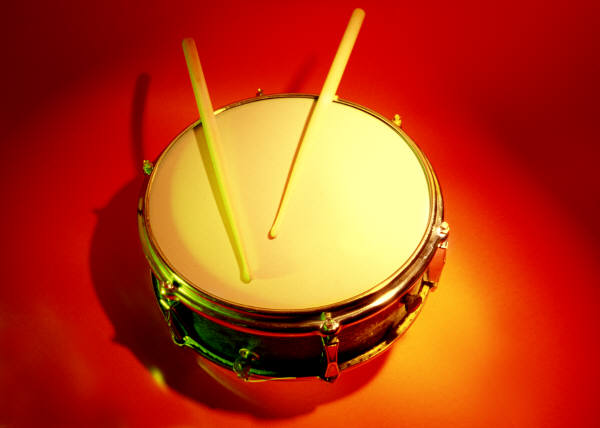 Violin
Snare Drum
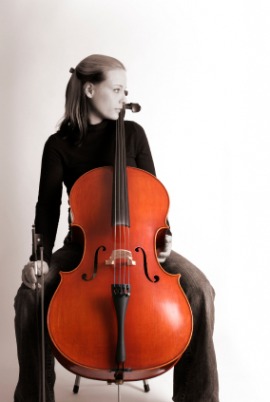 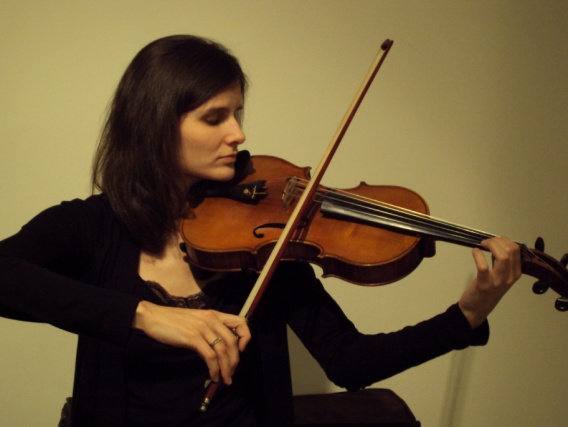 Viola
Cello
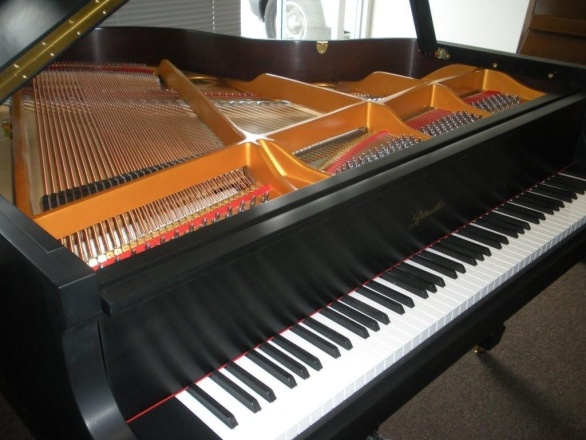 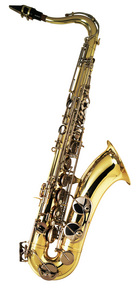 Piano
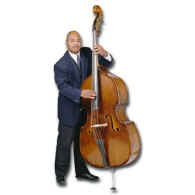 String
Bass
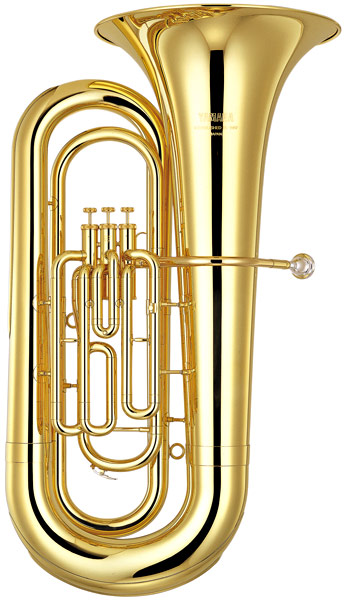 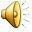 Saxophone
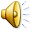 Tuba
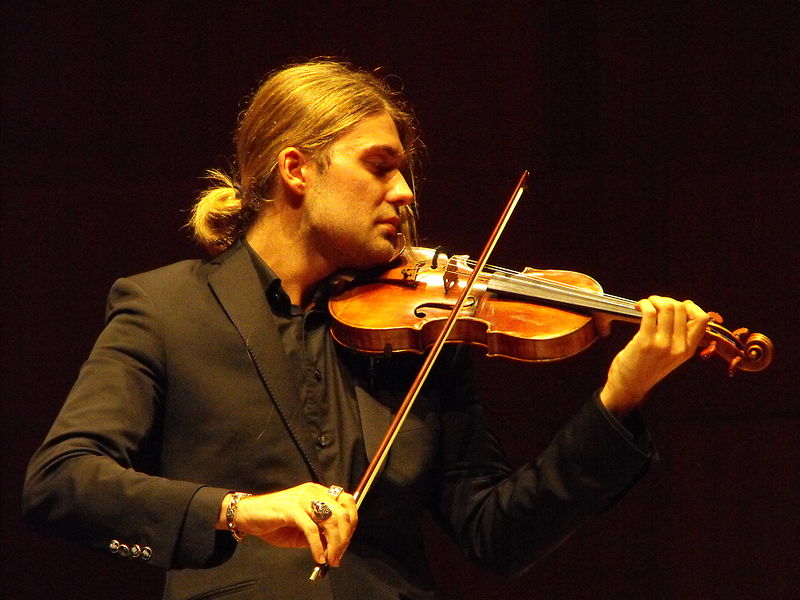 Positive
Examples
Negative
Examples
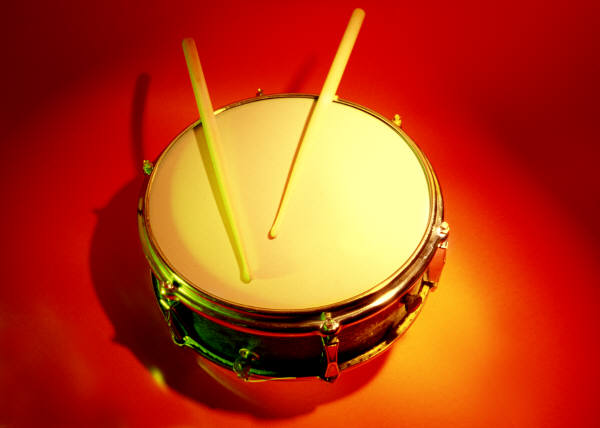 Violin
Snare Drum
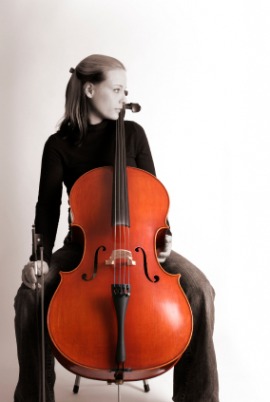 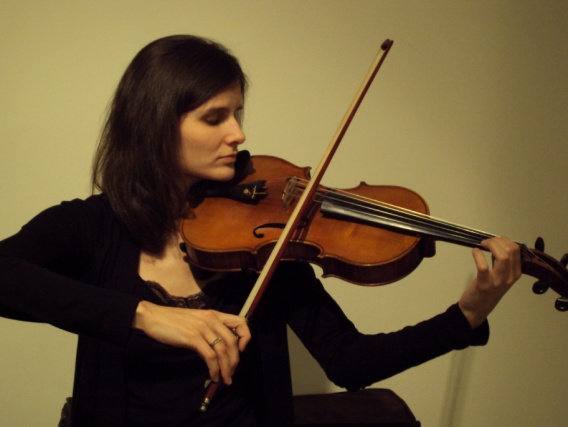 Viola
Cello
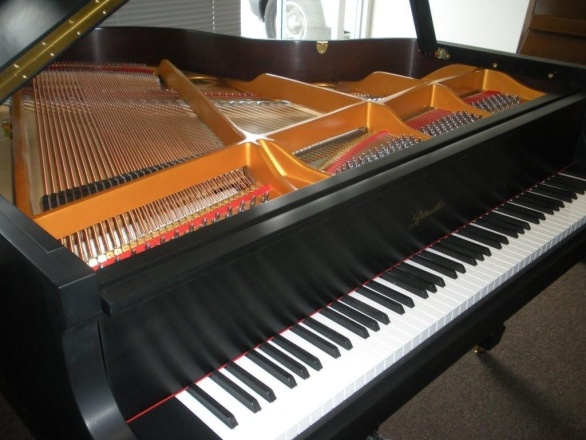 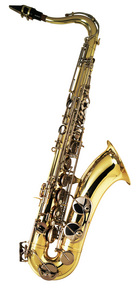 Piano
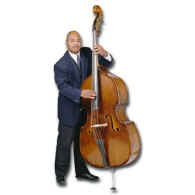 String
Bass
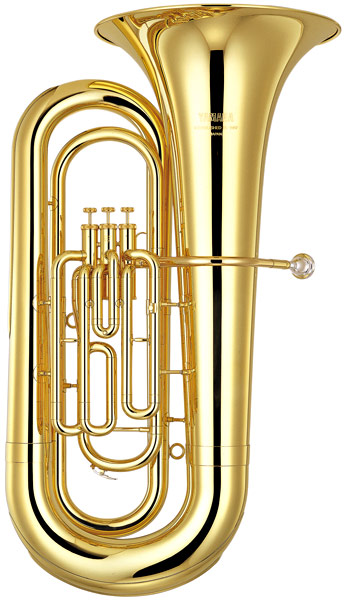 Harp
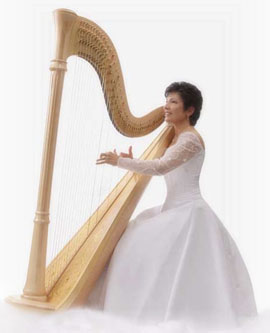 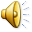 Saxophone
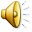 Tuba